Data Governance
SOLM311 Consumer law for the Digital Age
Dr Eleni Kaprou
Types of data
Personal data
Non-personal data
personal data’ means any information relating to an identified or identifiable natural person (‘data subject’); an identifiable natural person is one who can be identified, directly or indirectly, in particular by reference to an identifier such as a name, an identification number, location data, an online identifier or to one or more factors specific to the physical, physiological, genetic, mental, economic, cultural or social identity of that natural person (GDPR art.4(1))
data other than personal data as defined in point (1) of Article 4 of Regulation (EU) 2016/679 
Residual category
Types of data examples
Personal data
Non-personal data
a name and surname;
a home address;
an email address such as name.surname@company.com;
an identification card number;
location data (for example the location data function on a mobile phone)*;
an Internet Protocol (IP) address;
a cookie ID*;
the advertising identifier of your phone;
data held by a hospital or doctor, which could be a symbol that uniquely identifies a person.
a company registration number;
an email address such as info@company.com;
aggregate and anonymised datasets used for big data analytics (e.g. in AI applications)
data on maintenance needs for industrial machines
Regulatory approaches
Personal data
Non-personal data
Free flow
Regulatory framework
Personal data
Non-personal data
EU Charter of Fundamental Rights
 Regulation (EU) 2016/679 (General Data Protection Regulation)
What about DSA?
Regulation (EU) 2018/1807 of the European Parliament and of the Council of 14 November 2018 on a framework for the free flow of non-personal data in the European Union
Regulation (EU) 2022/868 of the European Parliament and of the Council of 30 May 2022 on European data governance and amending Regulation (EU) 2018/1724 (Data Governance Act)
Regulation (EU) 2023/2854 of the European Parliament and of the Council of 13 December 2023 on harmonised rules on fair access to and use of data and amending Regulation (EU) 2017/2394 and Directive (EU) 2020/1828 (Data Act)
Non-personal data
Why is it important?
Data will reshape the way we produce, consume and live.
Important for economic development
Sustainability (e.g. reducing carbon footprint)
Competition aspect- a small number of big tech firms hold the majority of the data- an obstacle to innovation
EU Data Strategy
Volume of data produced globally is rising rapidly
From 33 zettabytes in 2018 to an expected 175 zettabytes in 2025
EU wishes to be a leader in this area
‘Citizens, businesses and organisations should be empowered to make better decisions based on insights gleaned from non-personal data’
Create an EU Single market for data
Contrast with US, China
Single Market for Data
data can flow within the EU and across sectors, for the benefit of all
European rules, in particular privacy and data protection, as well as competition law, are fully respected
the rules for access and use of data are fair, practical and clear
The EU will become an attractive, secure and dynamic data economy by

setting clear and fair rules on access and re-use of data
investing in next generation tools and infrastructures to store and process data
joining forces in European cloud capacity
pooling European data in key sectors, with common and interoperable data spaces
giving users rights, tools and skills to stay in full control of their data
EU Data Act
Entered into force 11/01/2024
Complemetary to the EU Data Governance Act
designed to enhance the EU’s data economy and foster a competitive data market by making data (in particular industrial data) more accessible and usable, encouraging data-driven innovation and increasing data availability.
Aims to ensure fairness in the allocation of the value of data amongst the actors in the data economy. It clarifies who can use what data and under which conditions
Structure
(Chapter I) which set out the scope of the regulation and define key terms, the Data Act is structured into six main chapters: 
Chapter II on business-to-business and business-to-consumer data sharing in the context of IoT: users of IoT objects can access, use and port data that they co-generate through their use of a connected product.
Chapter III on business-to-business data sharing: this clarifies the data-sharing conditions wherever a business is obliged by law, including through the Data Act, to share data with another business.
Chapter IV on unfair contractual terms: these provisions protect all businesses, in particular SMEs, against unfair contractual terms imposed on them.
Chapter V on business-to-government data sharing: public sector bodies will be able to make more evidence-based decisions in certain situations of exceptional need through measures to access certain data held by the private sector.
Chapter VI on switching between data processing services: providers of cloud and edge computing services must meet minimum requirements to facilitate interoperability and enable switching.
Chapter VII on unlawful third country government access to data: non-personal data stored in the EU is protected against unlawful foreign government access requests.
Chapter VIII on interoperability: participants in data spaces must fulfil criteria to allow data to flow within and between data spaces. An EU repository will lay down relevant standards and specifications for cloud interoperability.
Chapter IX on enforcement: Member States must designate one or more competent authority(ies) to monitor and enforce the Data Act. Where more than one authority is designated, a ‘data coordinator’ must be appointed to act as the single point of contact at the national level.
Chapter 2 business to consumer data sharing
enables users of connected products (e.g. connected cars, medical and fitness devices, industrial or agricultural machinery) and related services (i.e. anything that would make a connected product behave in a specific manner, such as an app to adjust the brightness of lights, or to regulate the temperature of a fridge) to access the data that they co-create by using the connected products/ related services
If someone buys a connected fridge and downloads an app that helps them to regulate the optimal temperature for the content of the fridge, there would potentially be two data holders, namely the entity that placed the fridge on the market and the entity offering the related service (the app), and only the one user (the owner of the fridge).
Art.3 obligation to make data available to the user
Connected products shall be designed and manufactured, and related services shall be designed and provided, in such a manner that product data and related service data, including the relevant metadata necessary to interpret and use those data, are, by default, easily, securely, free of charge, in a comprehensive, structured, commonly used and machine-readable format, and, where relevant and technically feasible, directly accessible to the user.
Art.4 Rights and obligations of users and data holders with regard to access, use of data
Where data cannot be directly accessed by the user from the connected product or related service, data holders shall make readily available data, as well as the relevant metadata necessary to interpret and use those data, accessible to the user without undue delay, of the same quality as is available to the data holder, easily, securely, free of charge, in a comprehensive, structured, commonly used and machine-readable format and, where relevant and technically feasible, continuously and in real-time. This shall be done on the basis of a simple request through electronic means where technically feasible.
2.   Users and data holders may contractually restrict or prohibit accessing, using or further sharing data, if such processing could undermine security requirements of the connected product, as laid down by Union or national law, resulting in a serious adverse effect on the health, safety or security of natural persons. Sectoral authorities may provide users and data holders with technical expertise in that context. Where the data holder refuses to share data pursuant to this Article, it shall notify the competent authority designated pursuant to Article 37.
3.   Without prejudice to the user’s right to seek redress at any stage before a court or tribunal of a Member State, the user may, in relation to any dispute with the data holder concerning the contractual restrictions or prohibitions referred to in paragraph 2:

(a)lodge, in accordance with Article 37(5), point (b), a complaint with the competent authority; or

(b)agree with the data holder to refer the matter to a dispute settlement body in accordance with Article 10(1).
Art.5 right of the user to share data with third parties
Upon request by a user, or by a party acting on behalf of a user, the data holder shall make available readily available data, as well as the relevant metadata necessary to interpret and use those data, to a third party without undue delay, of the same quality as is available to the data holder, easily, securely, free of charge to the user, in a comprehensive, structured, commonly used and machine-readable format and, where relevant and technically feasible, continuously and in real-time. The data shall be made available by the data holder to the third party in accordance with Articles 8 and 9.
Gatekeeper exception (art.5 para 3)
Art.6 Obligations of third parties receiving data at the request of the user
A third party shall process the data made available to it pursuant to Article 5 only for the purposes and under the conditions agreed with the user and subject to Union and national law on the protection of personal data including the rights of the data subject insofar as personal data are concerned. The third party shall erase the data when they are no longer necessary for the agreed purpose, unless otherwise agreed with the user in relation to non-personal data.
Data Governance Act
aims to regulate the reuse of publicly/held, protected data, by boosting data sharing through the regulation of novel data intermediaries and by encouraging the sharing of data for altruistic purposes.
 Both personal and non-personal data are in scope of the DGA
Scope
Reuse of certain categories of data held by public sector bodies
Rules for data intermediation services
Data altruism
Data intermediation services
set of rules for providers of data intermediation services (so-called data intermediaries, such as data marketplaces) to ensure that they will function as trustworthy organisers of data sharing or pooling within the Common European Data Spaces
Designed to be an alternative to big tech holding vast amounts of data
data intermediaries will function as neutral third parties that connect individuals and companies with data users. While they may charge for facilitating the data sharing between the parties, they cannot directly use the data that they intermediate for financial profit (e.g. by selling it to another company or using it to develop their own product based on this data). Data intermediaries will have to comply with strict requirements to ensure this neutrality and avoid conflicts of interes
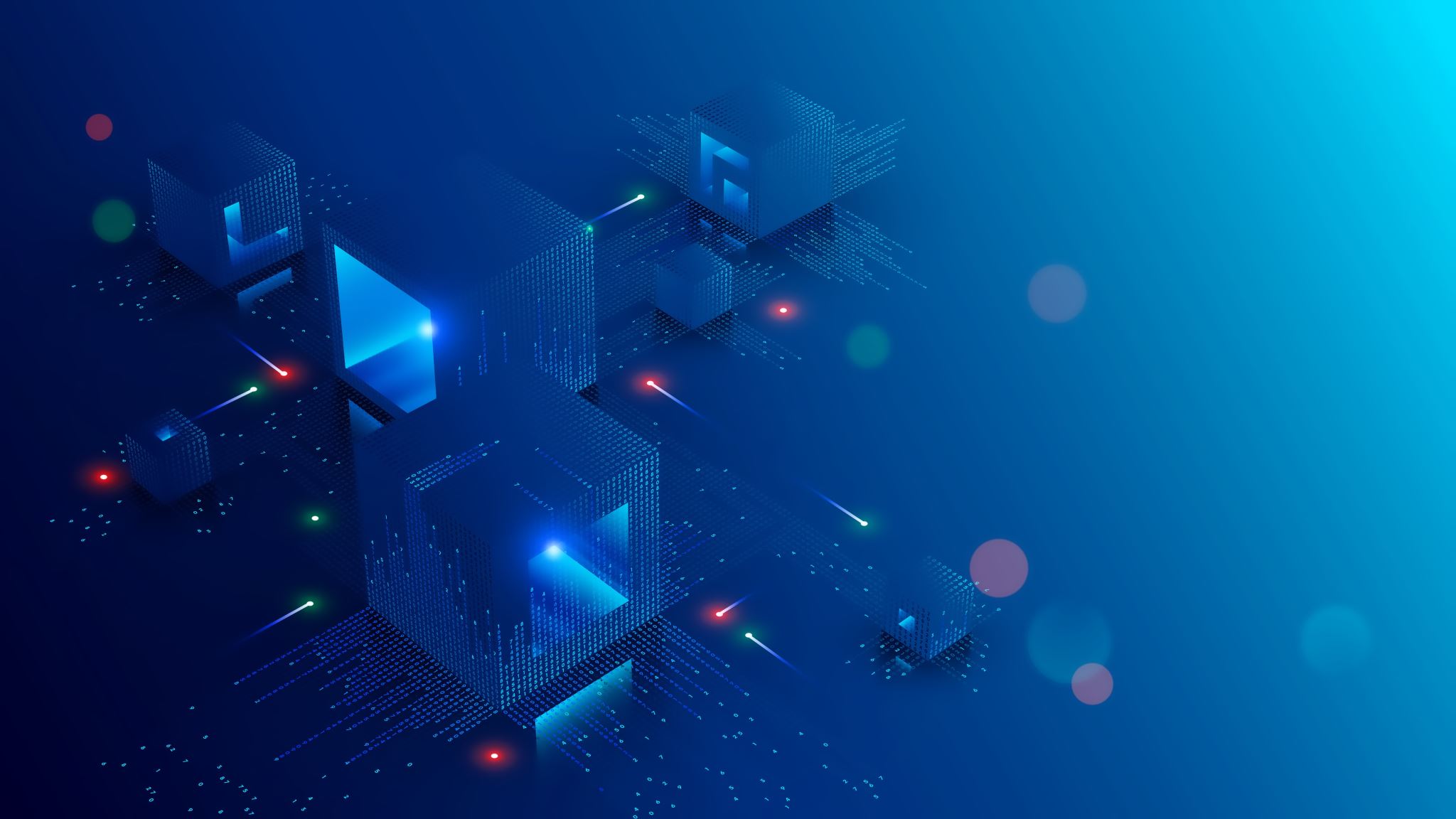 European Data Spaces
European Data Spaces will allow data from across the EU, both from the public sector and businesses, to be exchanged in a trustworthy manner and at a lower cost, thereby boosting the development of new data-driven products and services. Data spaces are composed of both the secure technological infrastructure and the governance mechanisms.
The Commission will support the set-up and development of common European Data Spaces, as well as data use between them, in nine strategic domains, as set out in the February 2020 data strategy: health, environment, energy, agriculture, mobility, finance, manufacturing, public administration and skills.